Přijetí nového klienta
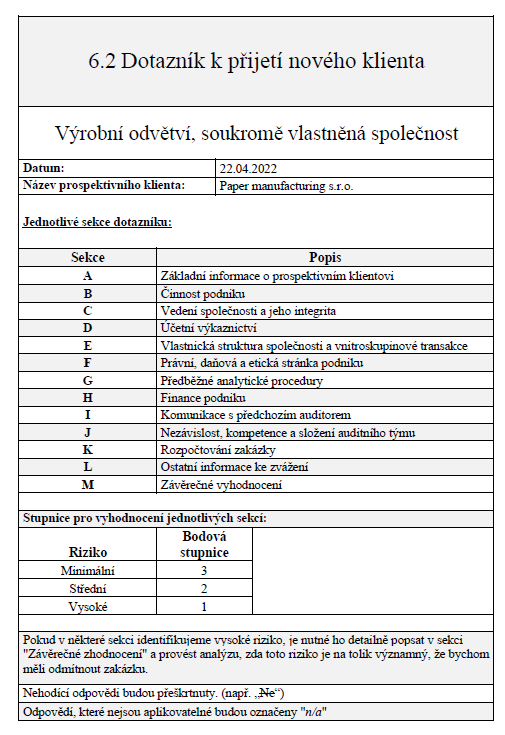 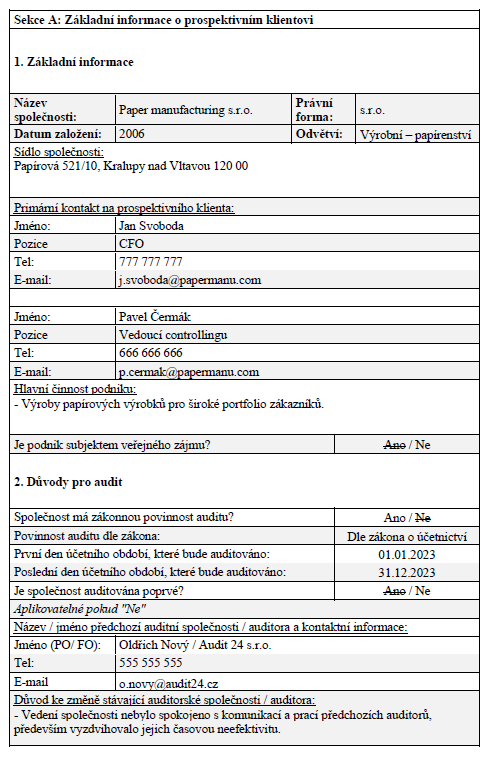 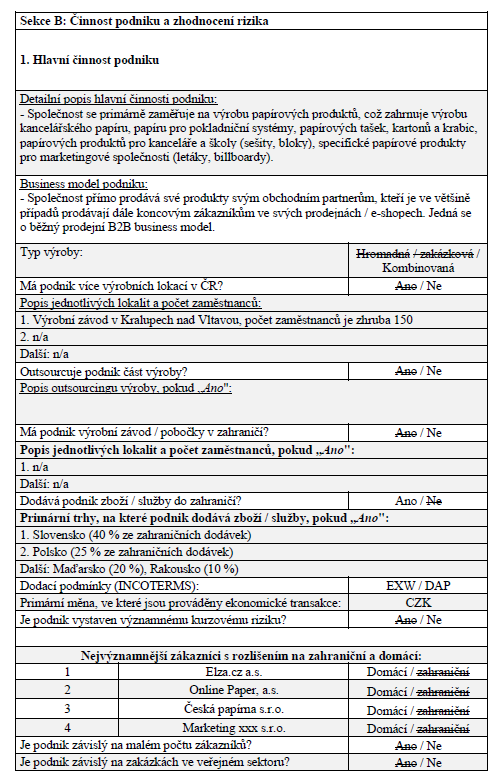 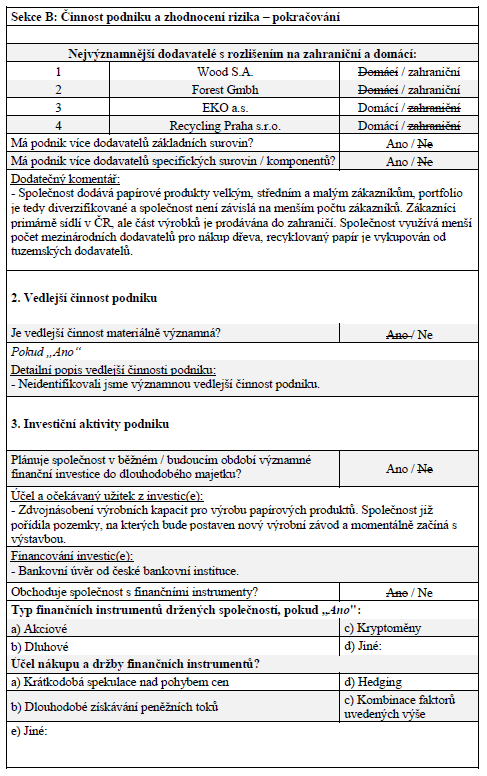 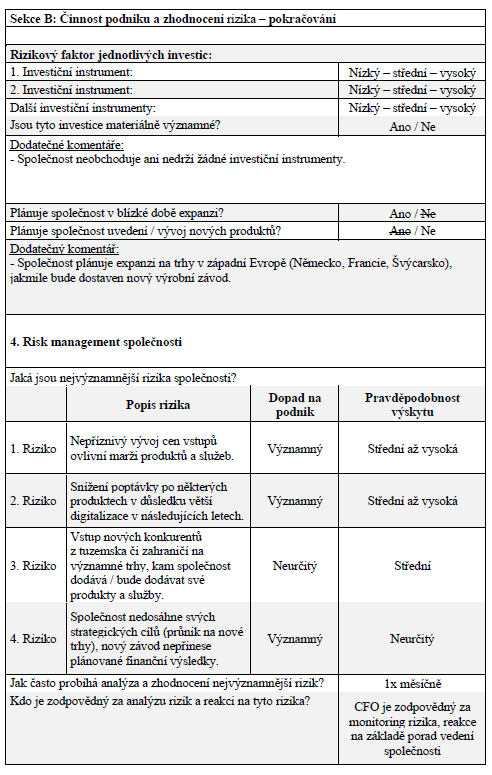 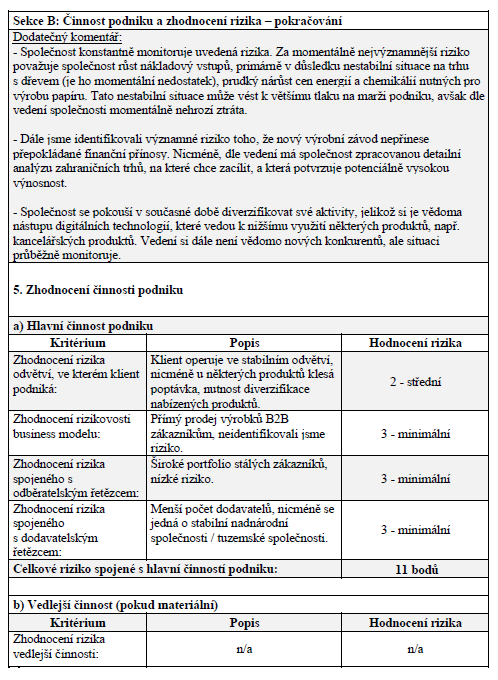 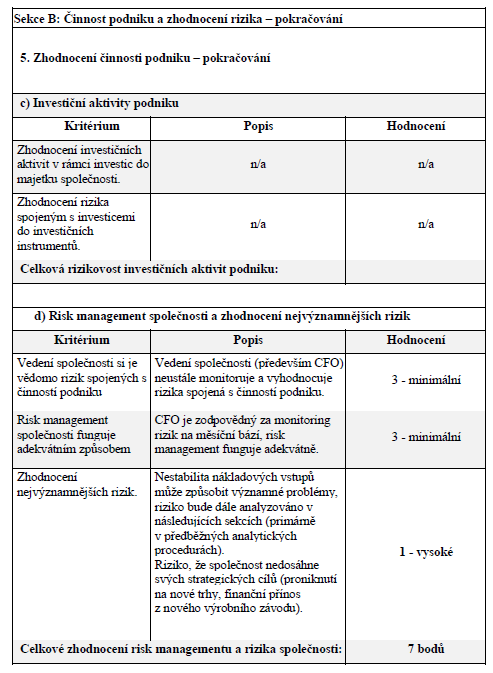 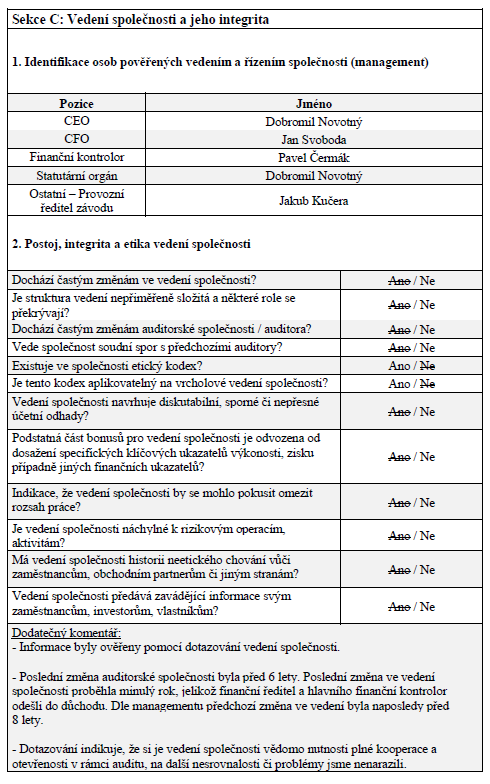 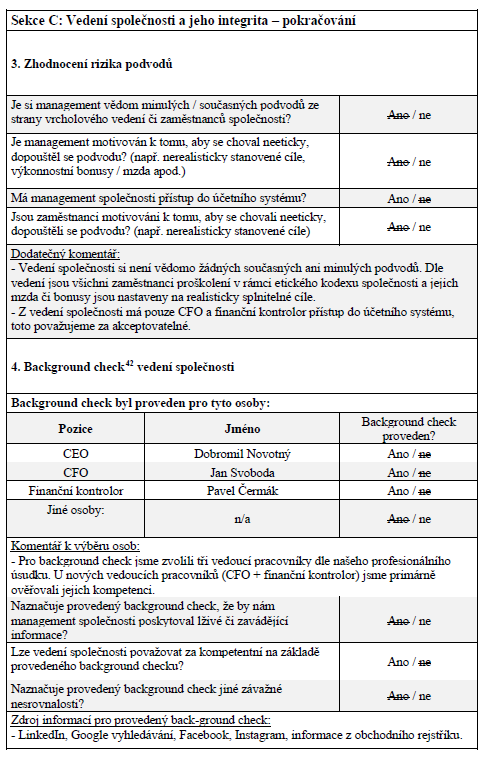 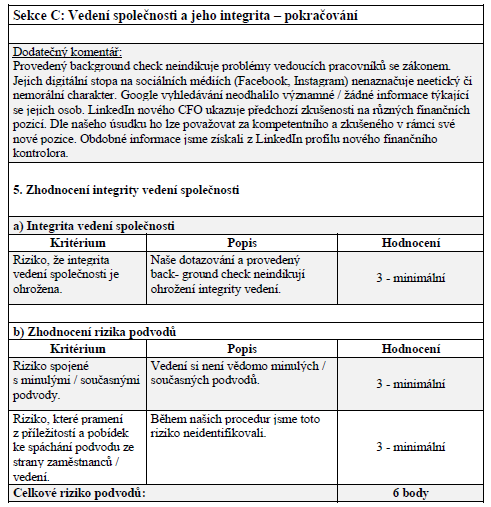 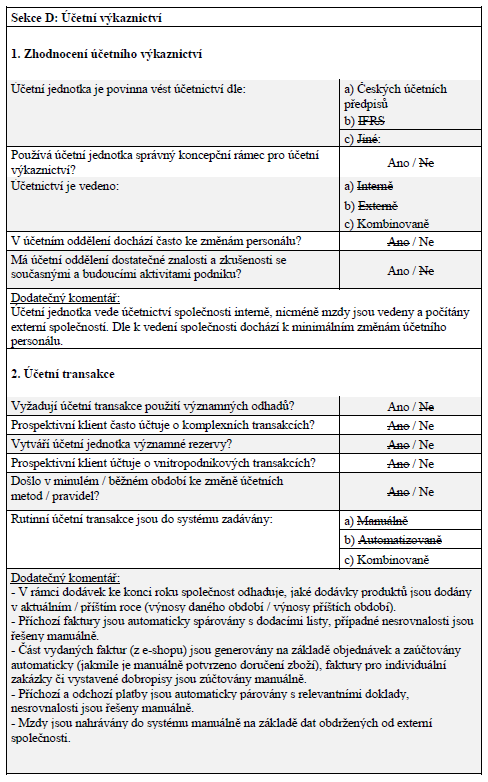 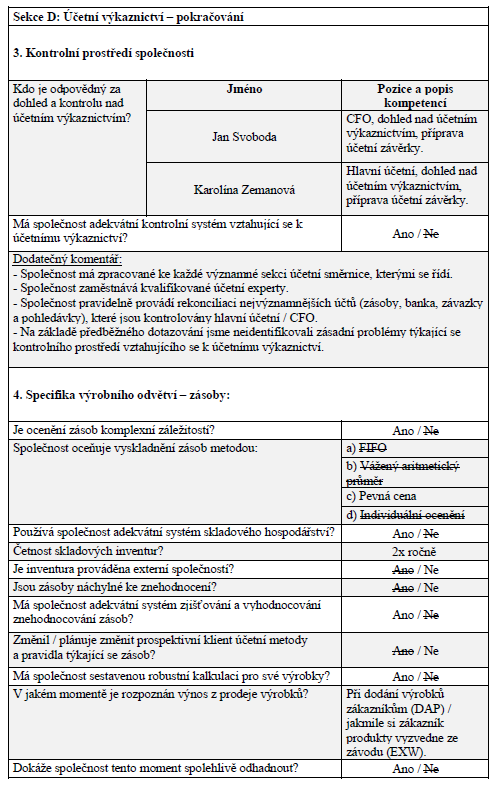 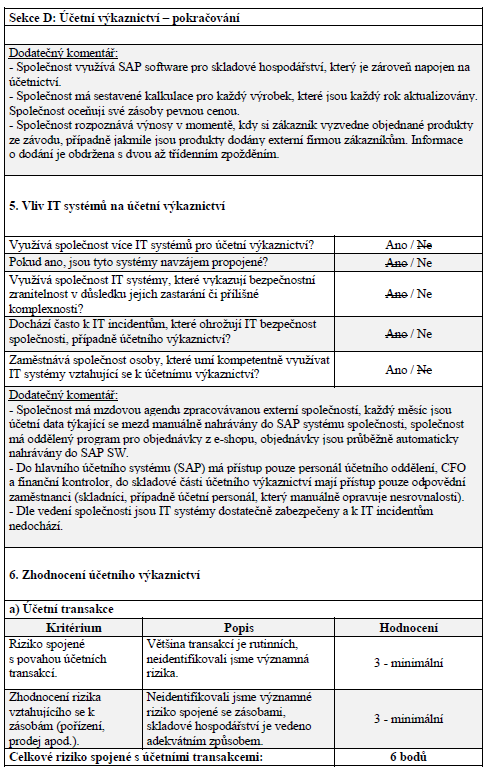 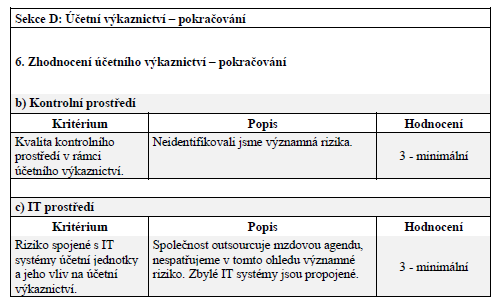 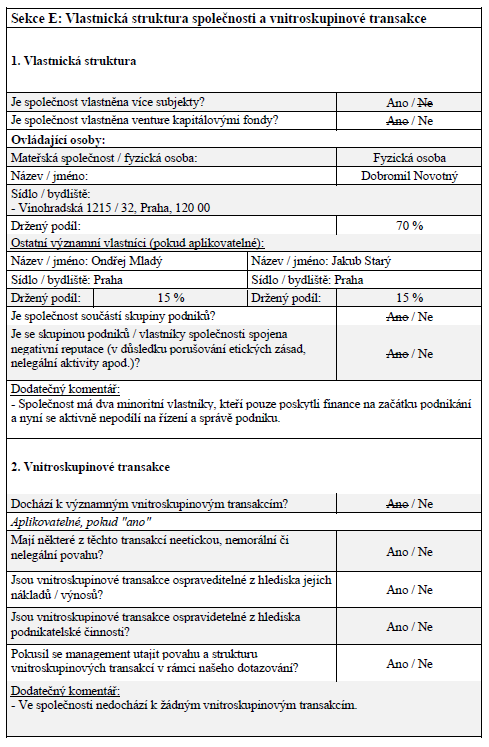 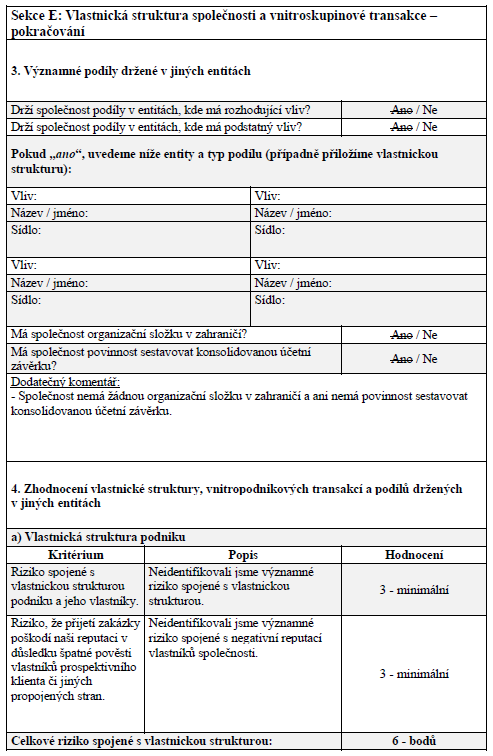 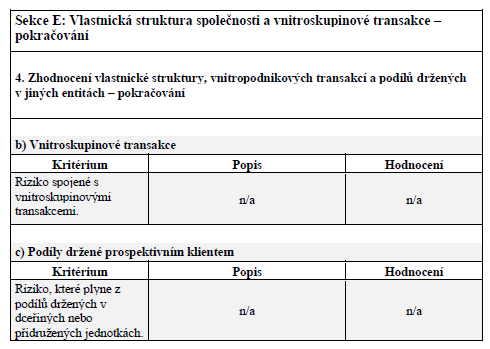 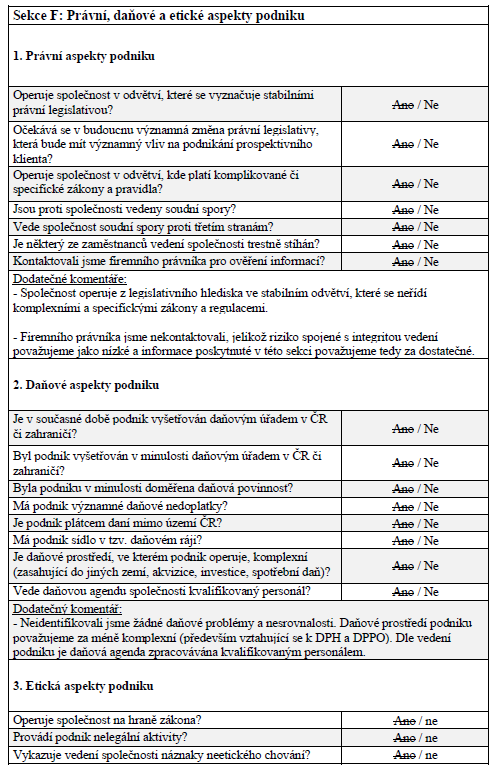 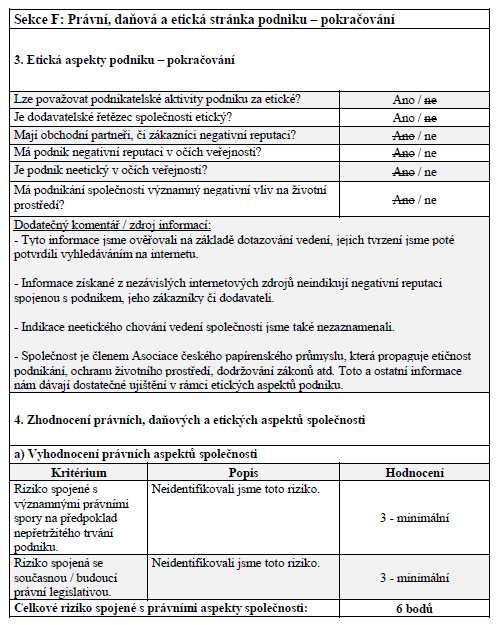 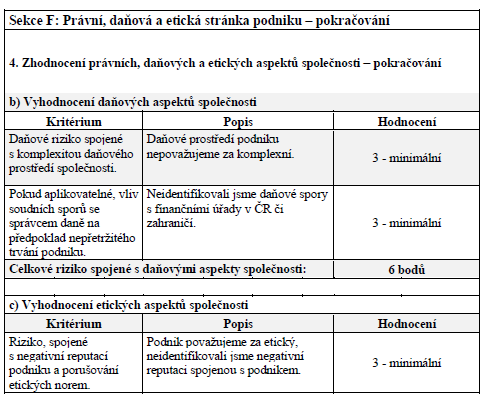 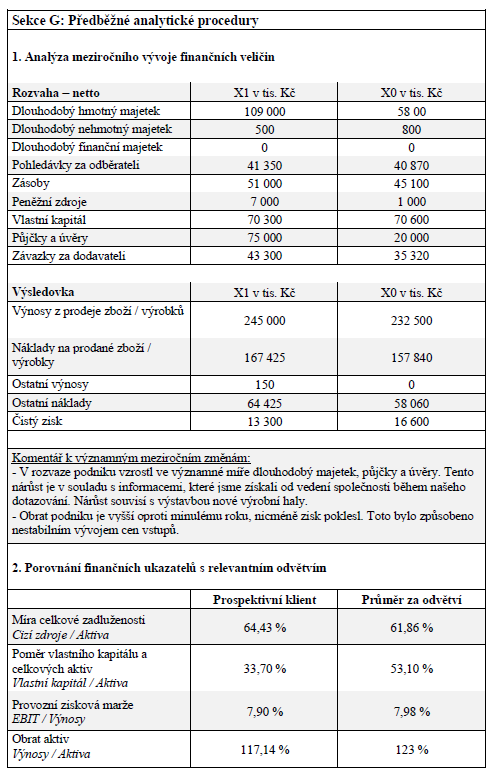 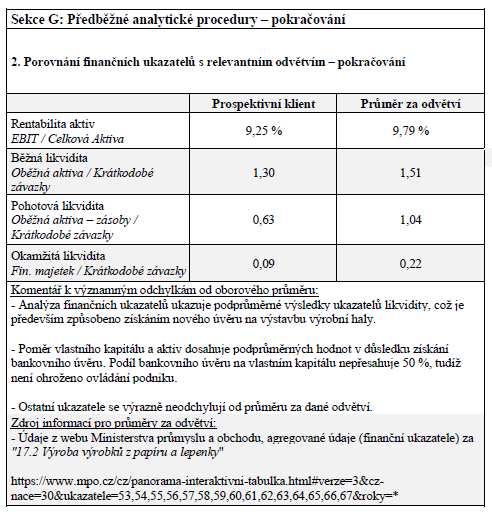 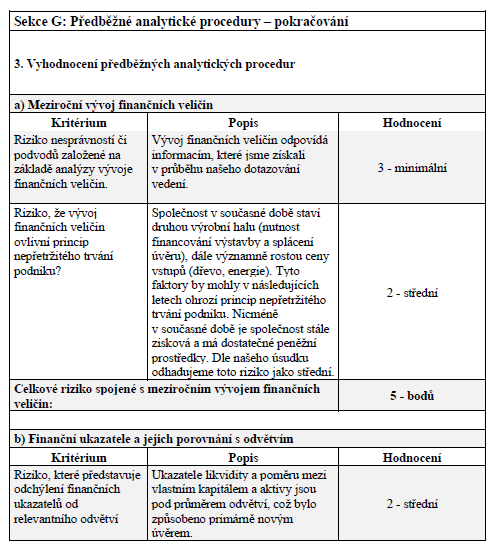 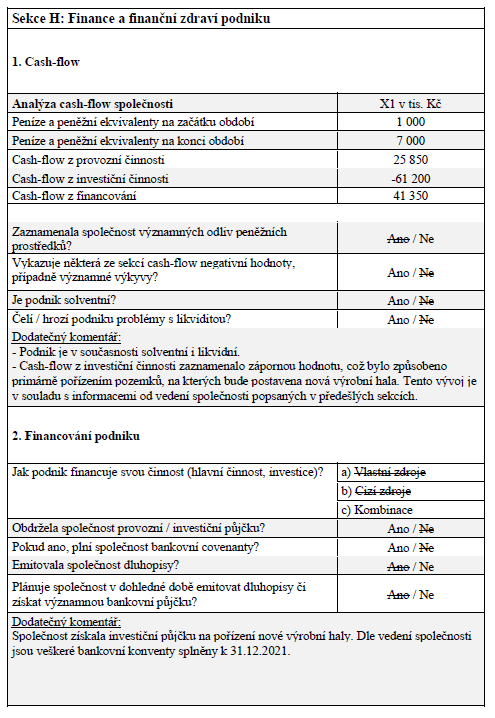 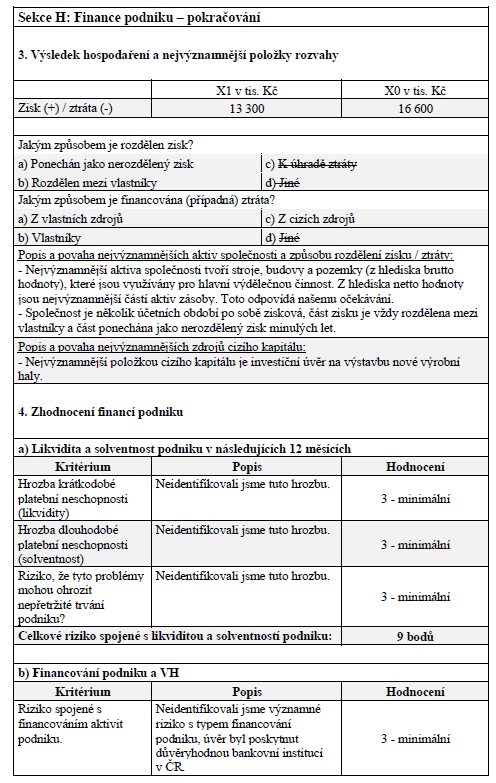 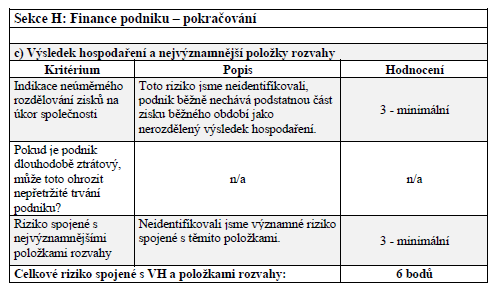 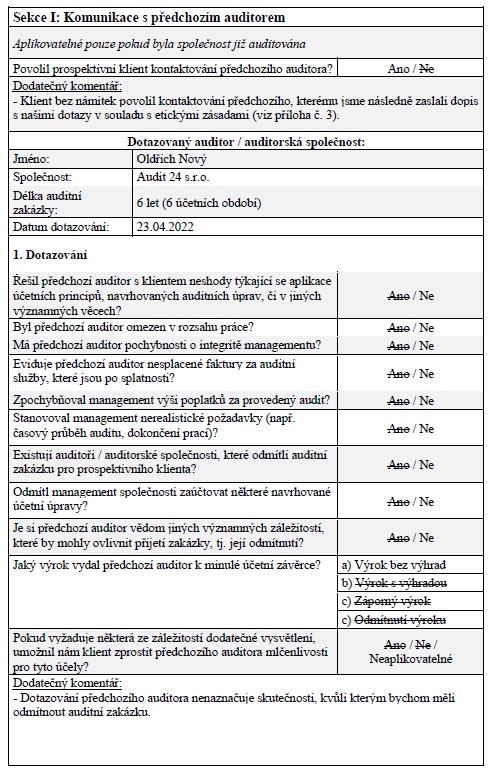 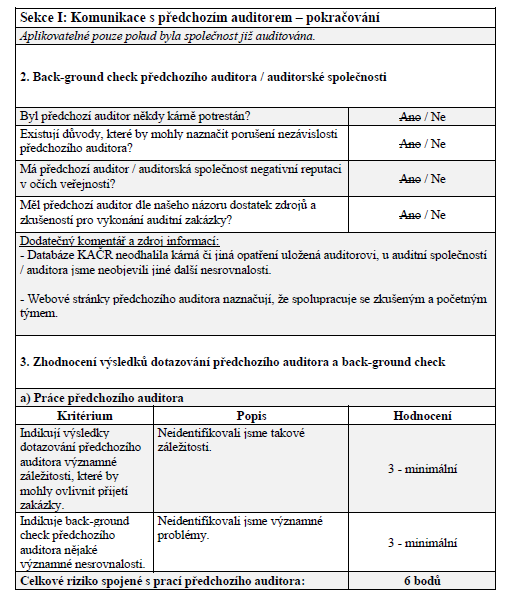 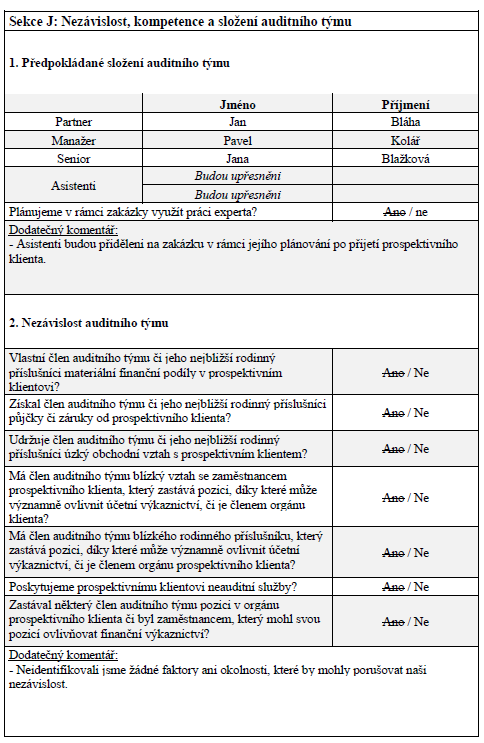 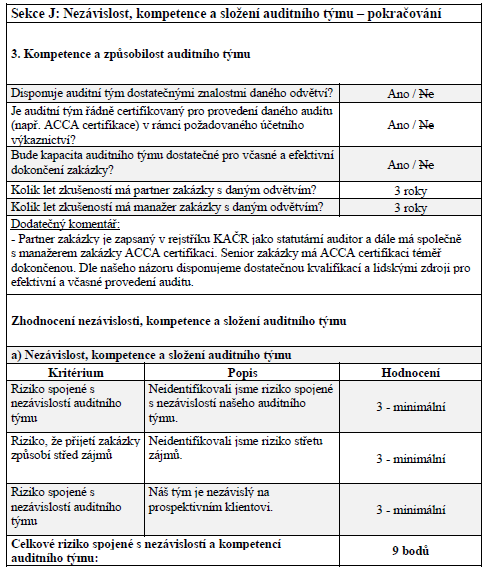 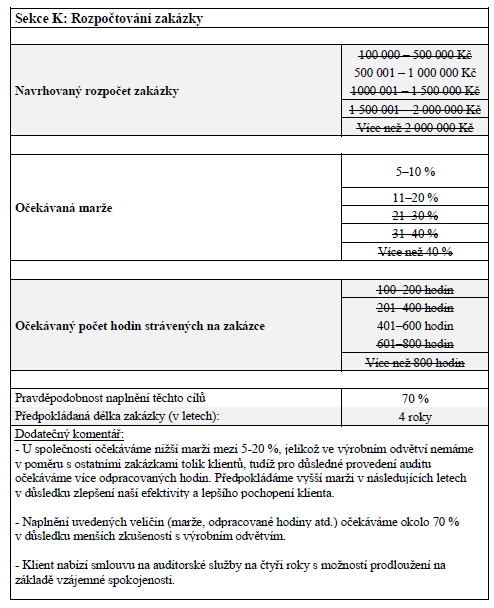 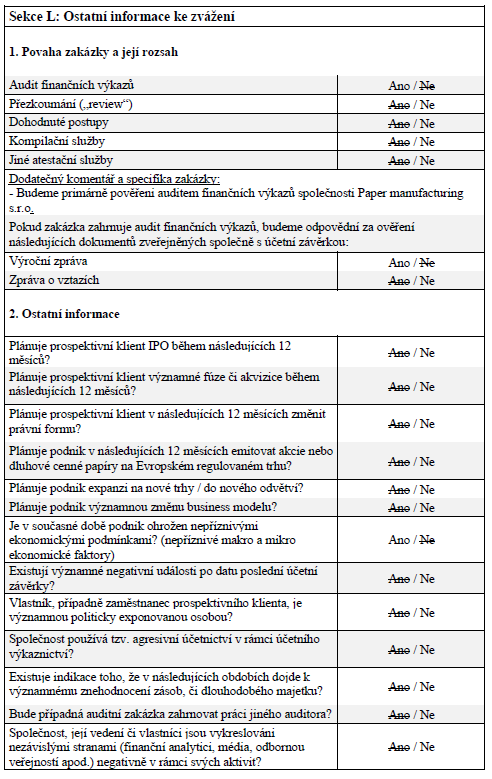 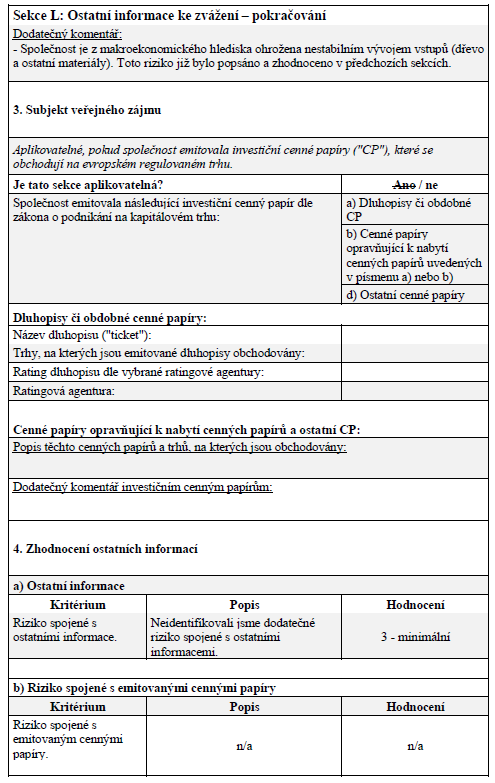 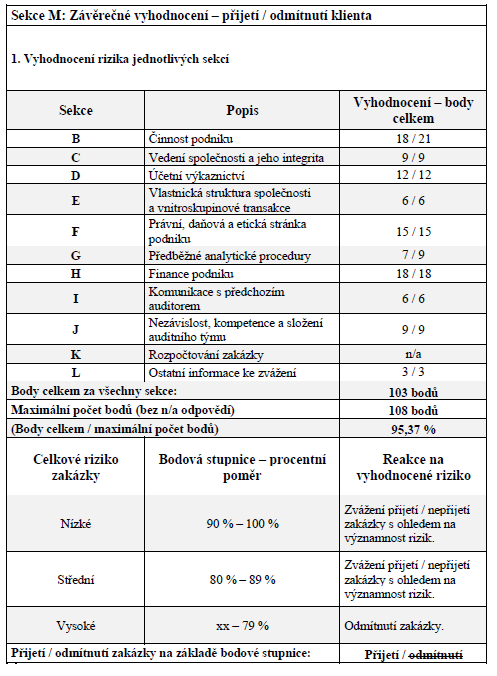 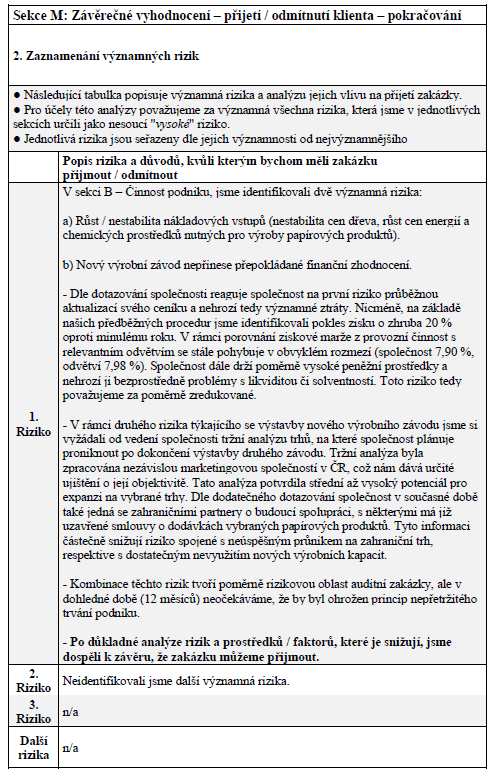 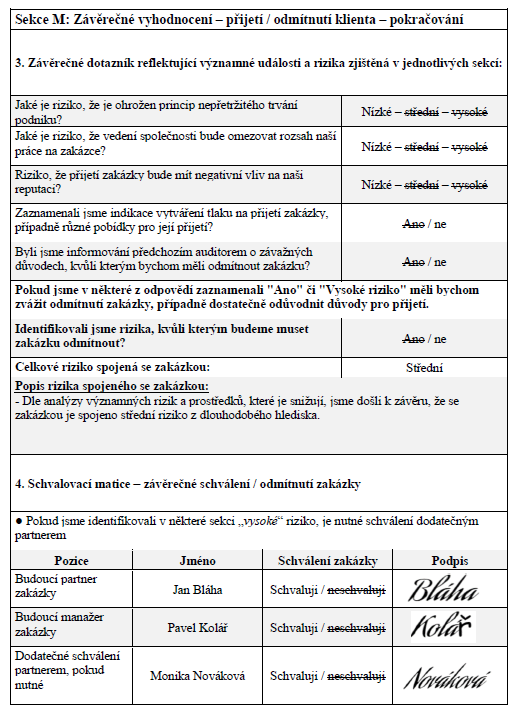